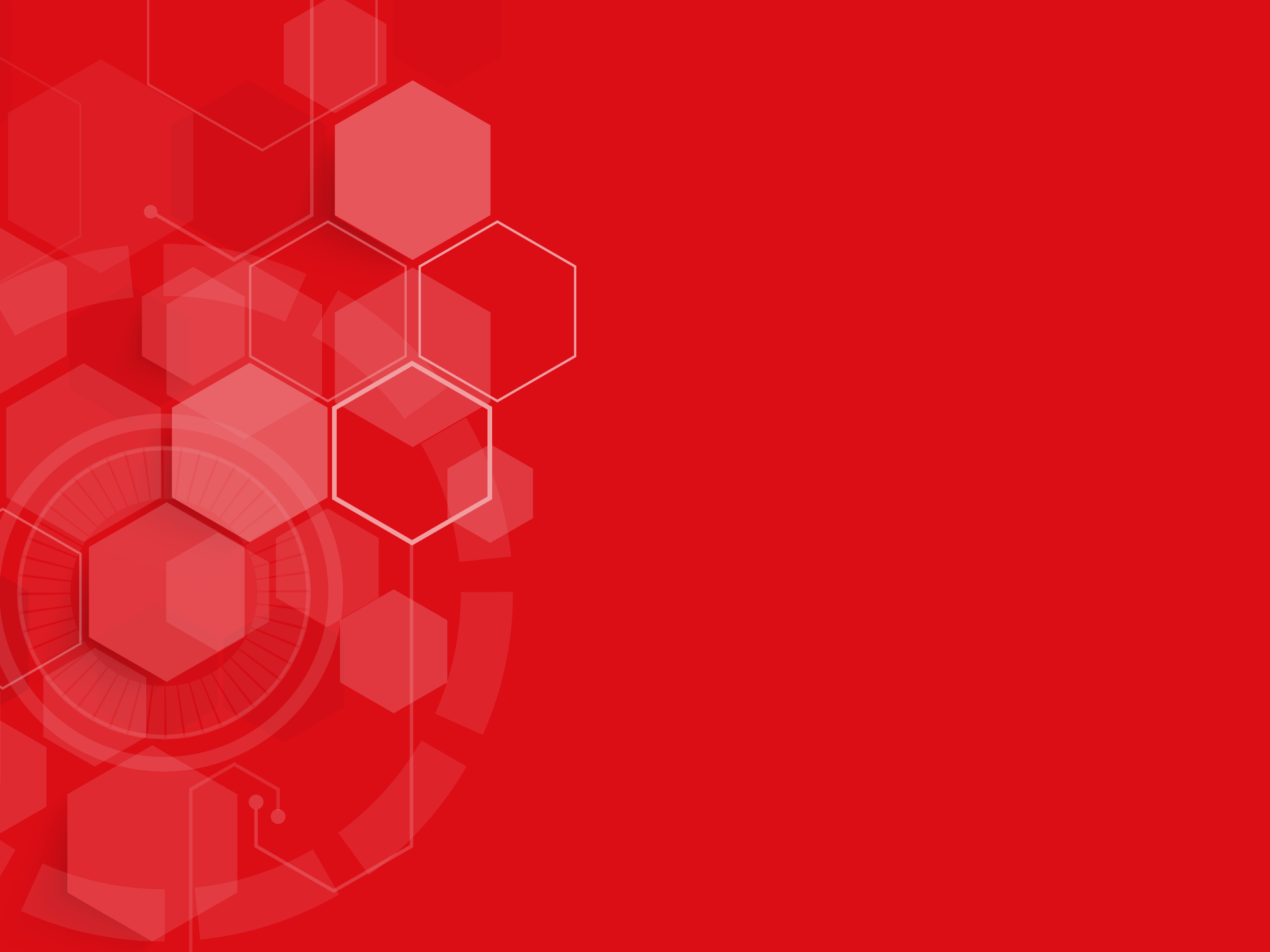 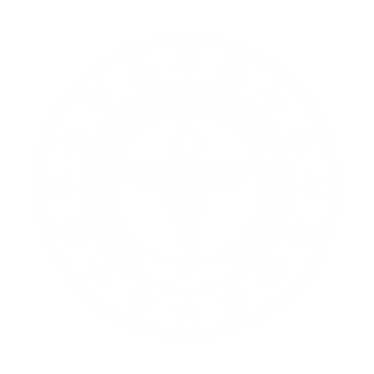 STRATEJİ GELİŞTİRME BAŞKANLIĞI
2021-2022 KAMU İÇ KONTROL
STANDARTLARINA UYUM EYLEM PLANI
1. Çeyrek Dönem Eylemleri
İÇK™2021
Bakanlık Makam Onayı
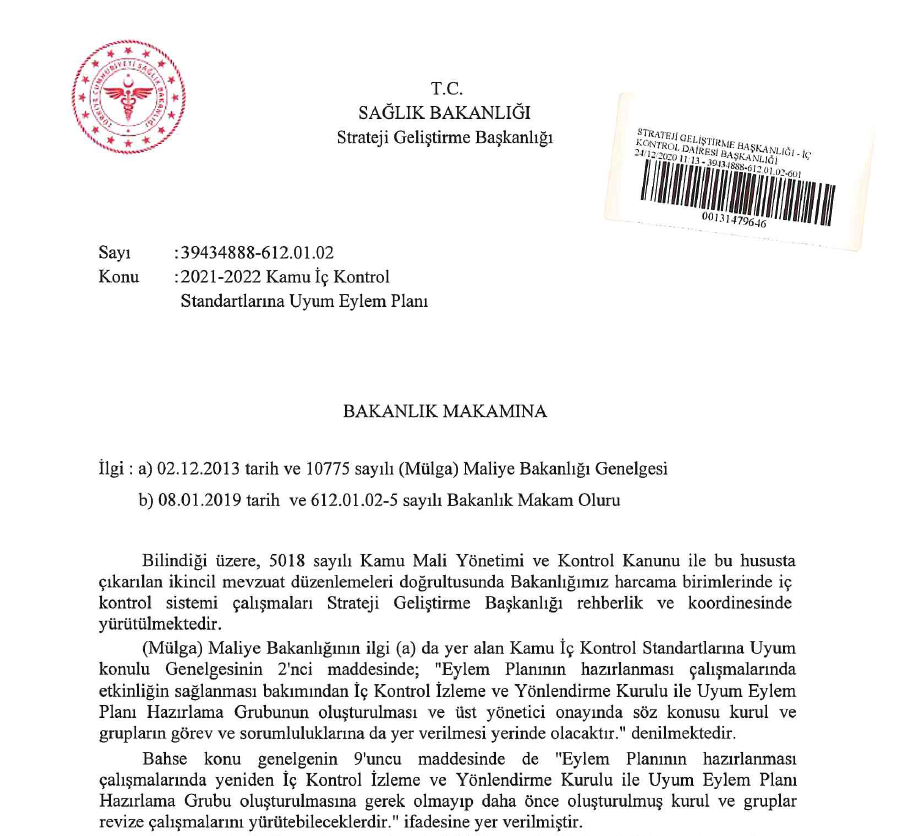 Birinci Çeyrek Dönem Eylemleri
E.1.1.3 Birimlerin web sayfasında bulunan iç kontrol sekmesinde yönetici onayı ile iç kontrole yönelik gerçekleştirilen güncel çalışmalara yer verilmesi

E.1.1.4 İç kontrol sorumluları koordinasyonunda Harcama Birimlerinde  çalışan personele yönelik İç Kontrol Sistemi, Kamu İç Kontrol Standartlarına Uyum Eylem Planı ve işleyişine ilişkin eğitimlerin yapılması (uzaktan/yüz yüze/yerinde)

E.1.3.1 Kamu Görevlileri Etik Kurulunca yürürlükte olan "Etik Davranış İlkelerinin tüm personele e-Posta olarak gönderilmesi

E.2.1.1 Bakanlığımızın misyon ve vizyonunun personelce benimsenmesine yönelik iç kontrol sorumlusu tarafından tüm personele misyon ve vizyonun  e-Posta olarak gönderilmesi

E.2.7.1 Başkanlık düzeyinde görev alanı ile ilgili Üç Aylık Durum Raporunun hazırlanması

E.15.6.2 İl Sağlık Müdürlüklerinde ilgili personel tarafından Standart Dosya Planı kodlarına ilişkin eğitim düzenlenmesi (uzaktan/yüz yüze/yerinde)
İç Kontrolün Tanımı
5018 Sayılı Kamu Malî Yönetimi ve Kontrol Kanunu - Madde 55
İç kontrol; idarenin  amaçlarına, belirlenmiş politikalara ve mevzuata uygun olarak faaliyetlerin etkili, ekonomik ve verimli bir şekilde yürütülmesini, varlık ve kaynakların korunmasını, muhasebe kayıtlarının doğru ve tam olarak tutulmasını, malî bilgi ve yönetim bilgisinin zamanında ve güvenilir olarak üretilmesini sağlamak üzere idare tarafından oluşturulan organizasyon, yöntem ve süreçle iç denetimi kapsayan malî ve diğer kontroller bütünüdür.
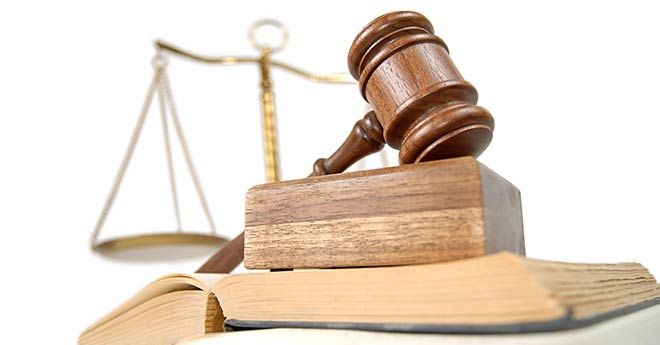 İç Kontrolün Amacı
5018 Sayılı Kamu Malî Yönetimi ve Kontrol Kanunu Madde 56 
İç kontrolün amacı;
a) Kamu gelir, gider, varlık ve yükümlülüklerinin etkili, ekonomik ve verimli bir şekilde yönetilmesini,
b) Kamu idarelerinin kanunlara ve diğer düzenlemelere uygun olarak faaliyet göstermesini,
c) Her türlü malî karar ve işlemlerde usulsüzlük ve yolsuzluğun önlenmesini,
d) Karar oluşturmak ve izlemek için düzenli, zamanında ve güvenilir rapor ve bilgi edinilmesini,
e) Varlıkların kötüye kullanılması ve israfını önlemek ve kayıplara karşı korunmasını, sağlamaktır.
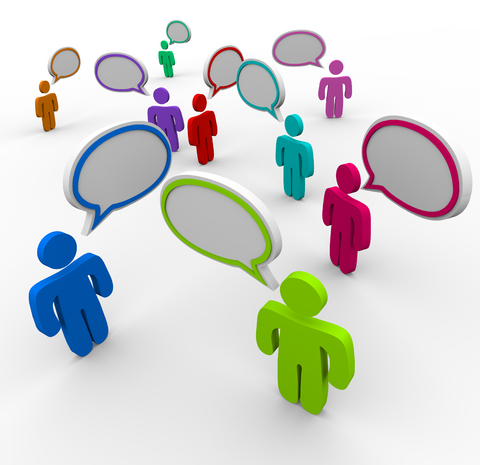 İç Kontrol Sistemi Mevzuatı
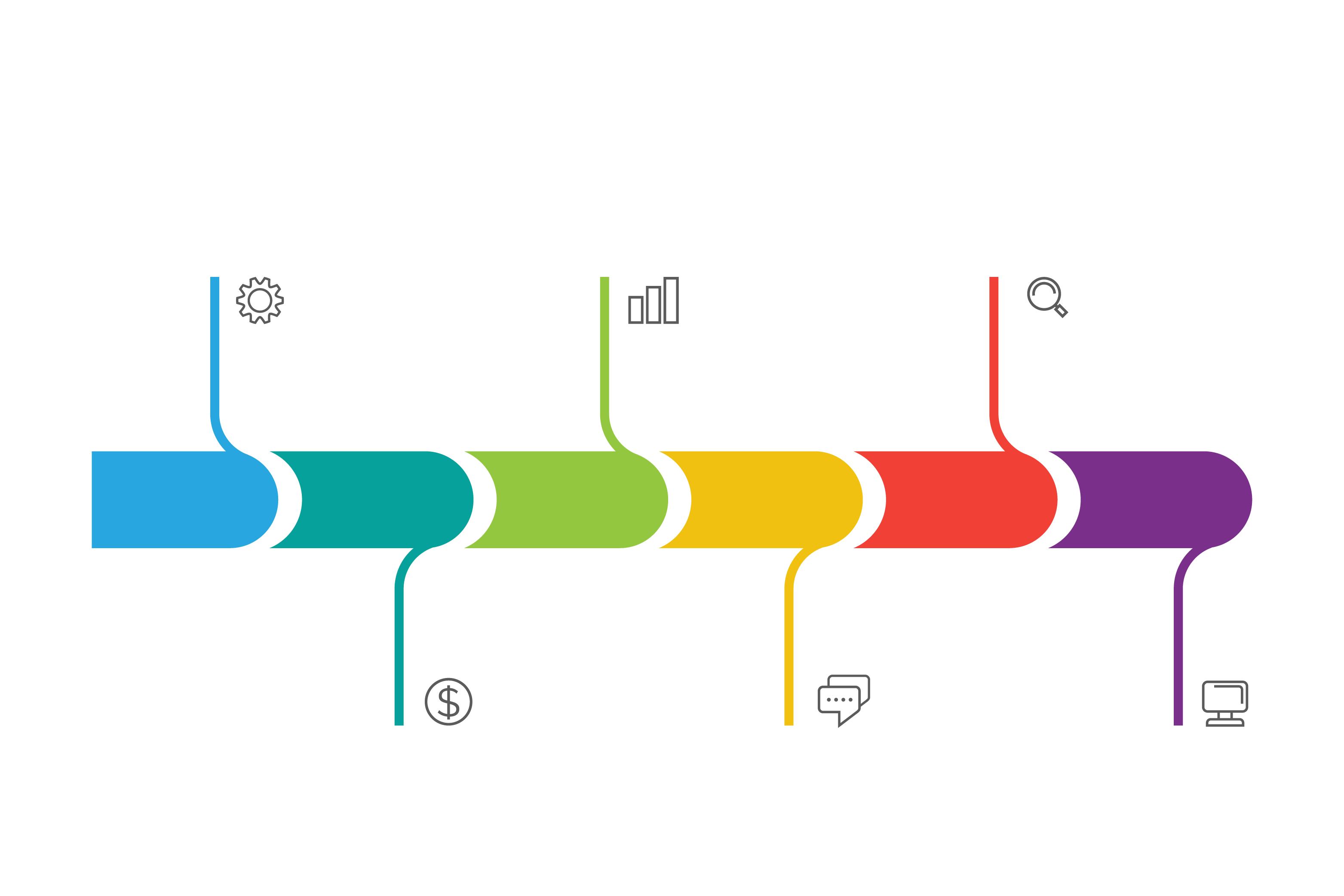 5018 sayılı Kamu Mali Yönetim ve Kontrol Kanunu
Maliye Bakanlığı Kamu İç Kontrol Standartlarına Uyum Genelgesi
Kamu İç Kontrol Standartları Tebliğ
26.12.2007
04.02.2009
02.12.2013
10.12.2003
31.12.2005
07.02.2014
Kamu İç Kontrol Standartlarına Uyum Eylem Planı Rehberi
İç Kontrol ve Ön Mali Kontrole İlişkin Usul ve Esaslar
Kamu İç Kontrol Rehberi
İç Kontrol Standartları ve Eylem Sayıları
Bakanlığımızca bu kapsamda belirlenen eylemler
Hazine ve Maliye Bakanlığınca yayımlanan mevzuat
5 Bileşen
Toplam Eylem
İSM Eylem
79 Genel Şart
18 Standart
26.12.2007
04.02.2009
02.12.2013
10.12.2003
31.12.2005
07.02.2014
51 Eylem
34  Eylem
Genel Şart
Standart
Bileşen
Birinci Çeyrek Dönem Eylemleri
Kontrol Ortamı
İç Kontrol Sekmesi Linki
Etik Değerler ve dürüstlük: Personel davranışlarını belirleyen kuralların personel tarafından bilinmesi sağlanmalıdır.
İç kontrol sistemi ve işleyişi yönetici ve personel tarafından sahiplenilmeli ve desteklenmelidir.
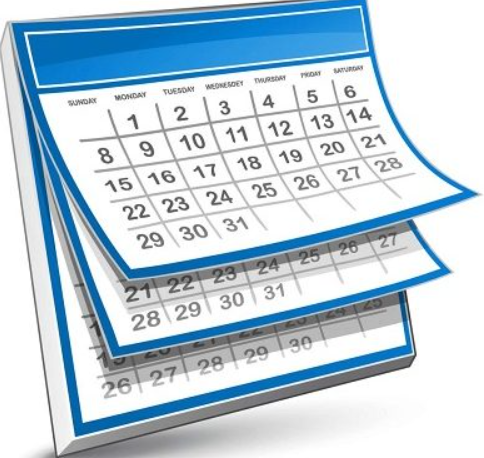 E.1.1.3
Merkez Birimler/
İl Sağlık Müdürlükleri
Harcama Birimi düzeyinde web sayfasında bulunan iç kontrol sekmesinde yönetici onayı ile iç kontrole yönelik gerçekleştirilen güncel çalışmalara yer verilmesi
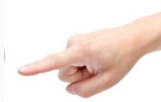 Birinci Çeyrek Dönem Eylemleri
E.1.1.3 Harcama Birimi düzeyinde web sayfasında bulunan iç kontrol sekmesinde yönetici onayı ile iç kontrole yönelik gerçekleştirilen güncel çalışmalara yer verilmesi
Sıkça Yapılan Hatalar
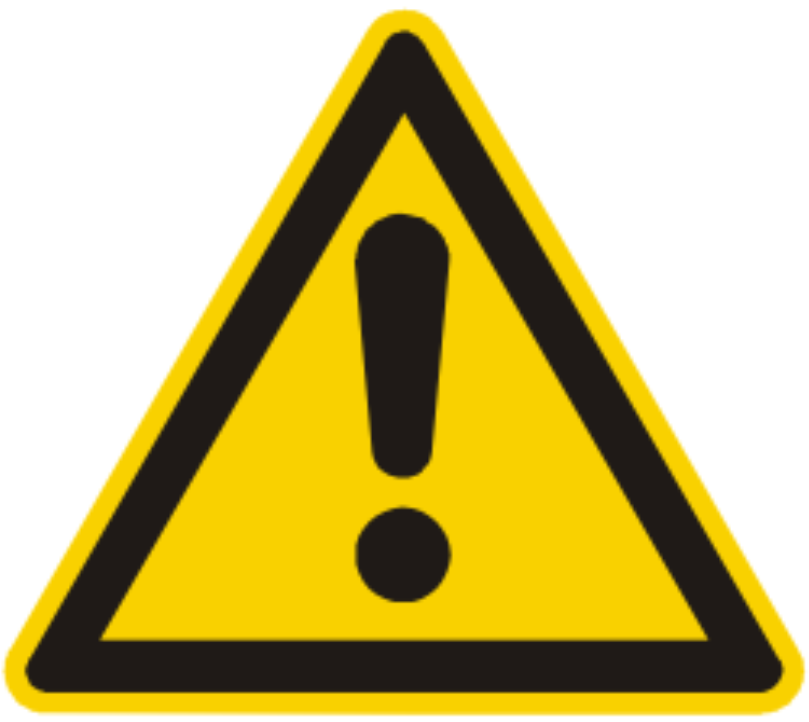 Web sayfasında yer alan iç kontrol sekmesinde Güncel dokümanlar  mevcut değil

Web sayfasında bir birinden farklı Teşkilat Şemalarının olması ve uyumsuz olması
[Speaker Notes: Tüm personelin iç kontrol sistemi konusunda güncel bilgi ve dokümanlara ulaşması amaçlanmıştır. Web sayfasına konulacak dokümanlar Harcama Yetkilisi onayı alındıktan sonra yüklenecektir. Teşkilat şeması  sadece yönetim ve kurumsalın altında olmalı illada koyulacaksa uyumsuz olmasın.]
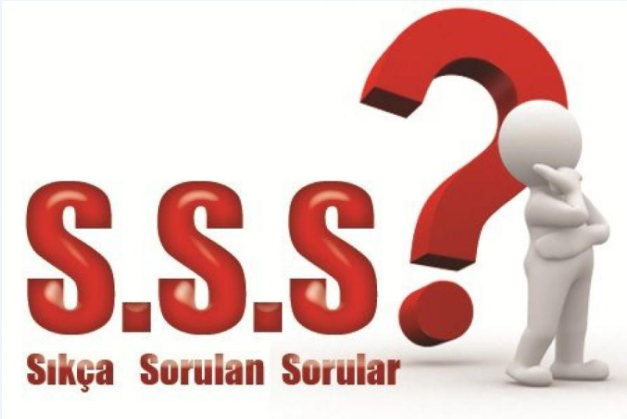 İç kontrol sekmesinde hangi çalışmalar yer alacaktır?

 İç Kontrol sekmesindeki veriler hangi sıklıkla güncellenecektir?
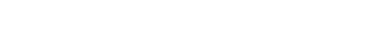 Genel Şart
Standart
Bileşen
Birinci Çeyrek Dönem Eylemleri
Kontrol Ortamı
Eğitim Görselleri
Katılımcı Listesi
Etik Değerler ve dürüstlük: Personel davranışlarını belirleyen kuralların personel tarafından bilinmesi sağlanmalıdır.
İç kontrol sistemi ve işleyişi yönetici ve personel tarafından sahiplenilmeli ve desteklenmelidir.
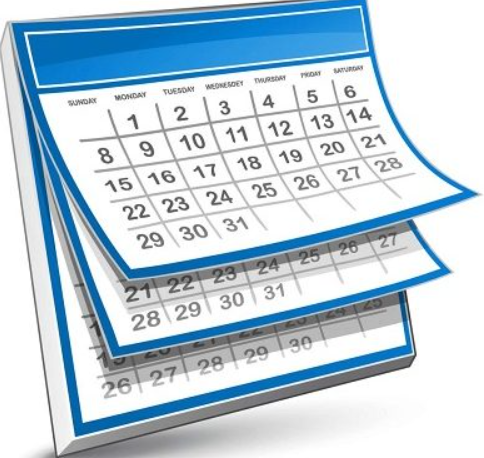 E.1.1.4
Harcama Birimi düzeyinde İç kontrol sorumluları koordinasyonunda Harcama Birimlerinde  çalışan personele yönelik İç Kontrol Sistemi, Kamu İç Kontrol Standartlarına Uyum Eylem Planı ve işleyişine ilişkin eğitimlerin yapılması (yüz yüze/uzaktan)
Merkez Birimler/
İl Sağlık Müdürlükleri
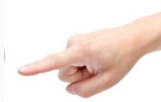 Birinci Çeyrek Dönem Eylemleri
E.1.1.4 Harcama Birimi düzeyinde İç kontrol sorumluları koordinasyonunda Harcama Birimlerinde  çalışan personele yönelik İç Kontrol Sistemi, Kamu İç Kontrol Standartlarına Uyum Eylem Planı ve işleyişine ilişkin eğitimlerin yapılması (yüz yüze/uzaktan)
Sıkça Yapılan Hatalar
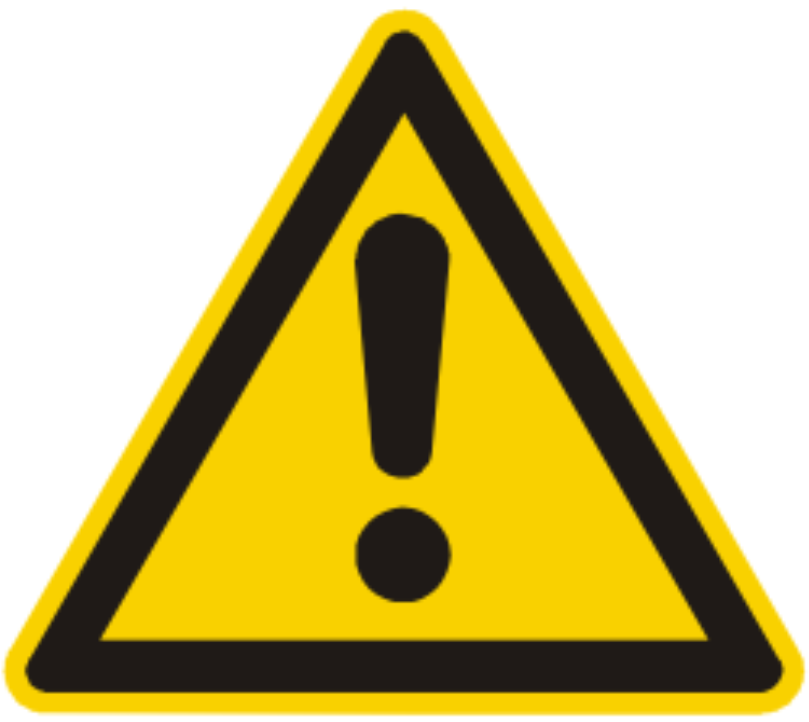 Eğitimlerin döneminde yapılmaması.

Eğitime katılımın yetersiz olması.

Katılımcı listesi ile eğitim görsellerinin programa yüklenmemesi.

Yüklenen eğitim görsellerinin daha önceki eğitimlere ait olması.
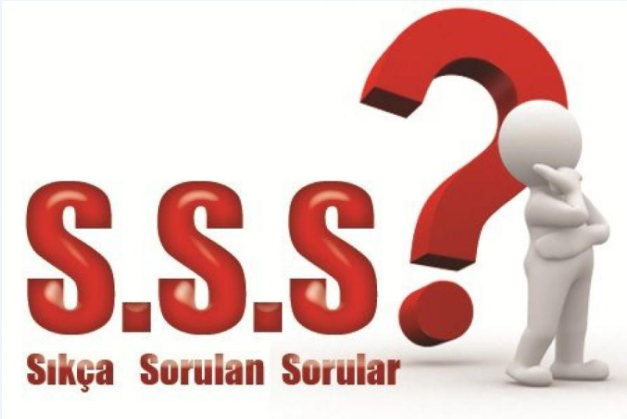 Eğitimler kim tarafından ve kimlere verilecek?

 Eğitimin içeriği ne olacak?

 Eğitim sunumları web sayfasında yayınlanacak mı?
Genel Şart
Standart
Bileşen
Birinci Çeyrek Dönem Eylemleri
Kontrol Ortamı
Eğitim Görselleri
Katılımcı Listesi
Etik Değerler ve dürüstlük: Personel davranışlarını belirleyen kuralların personel tarafından bilinmesi sağlanmalıdır.
İç kontrol sistemi ve işleyişi yönetici ve personel tarafından sahiplenilmeli ve desteklenmelidir.
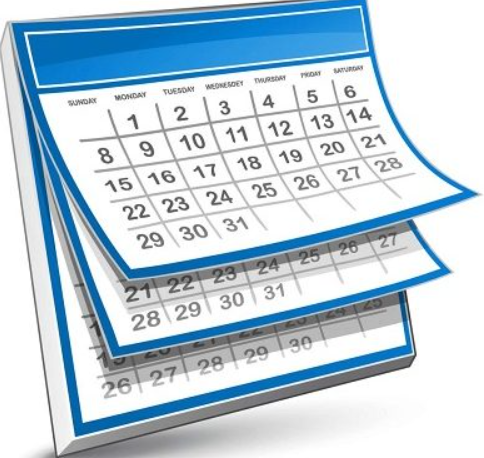 E.1.1.5
Strateji Geliştirme Başkanlığı
İç kontrol sistemine yönelik toplantıların/eğitimlerin yapılması
(yüz yüze/uzaktan)
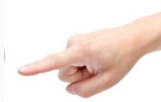 Genel Şart
Standart
Bileşen
Birinci Çeyrek Dönem Eylemleri
Kontrol Ortamı
Etik Davranış İlkelerinin Gönderildiği 
e-Posta Görseli ve Gönderilen e-Posta İçeriği
Etik Değerler ve dürüstlük: Personel davranışlarını belirleyen kuralların personel tarafından bilinmesi sağlanmalıdır.
Etik kurallar bilinmeli ve tüm faaliyetlerde bu kurallara uyulmalıdır.
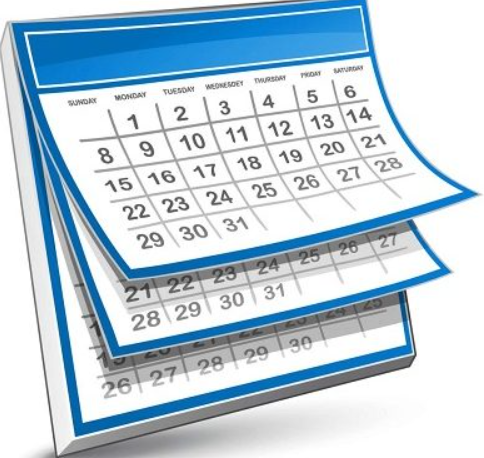 E.1.3.1
Harcama Birimi düzeyinde Kamu Görevlileri Etik Kurulunca yürürlükte olan "Etik Davranış İlkelerinin" tüm personele e-Posta olarak gönderilmesi
Merkez Birimler/
İl Sağlık Müdürlükleri
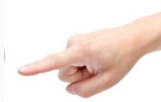 Birinci Çeyrek Dönem Eylemleri
E.1.3.1 Harcama Birimi düzeyinde Kamu Görevlileri Etik Kurulunca yürürlükte olan "Etik Davranış İlkelerinin" tüm personele e-Posta olarak gönderilmesi
Sıkça Yapılan Hatalar
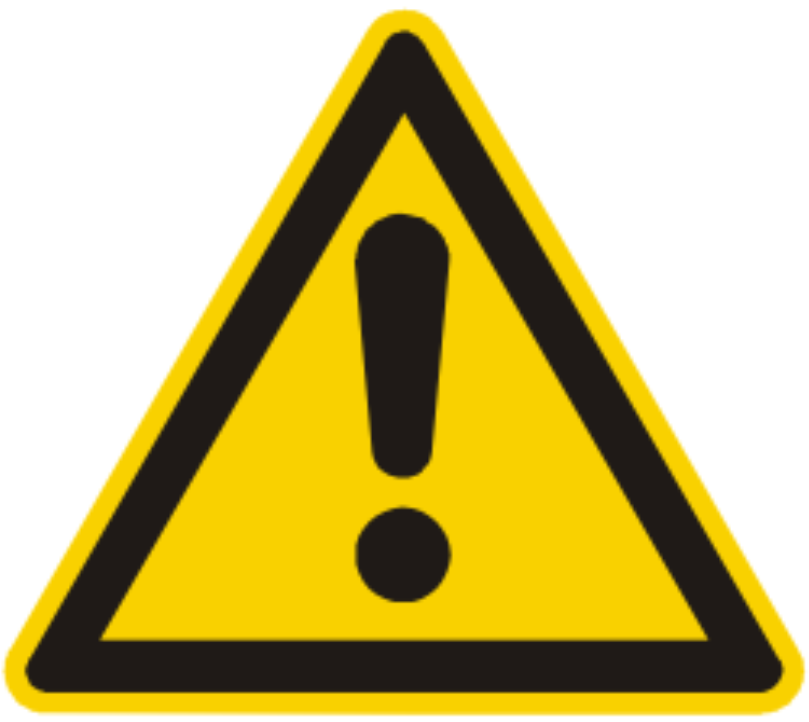 Sisteme yüklenen ekte, gönderilen e-posta içeriğinin belli olmaması.
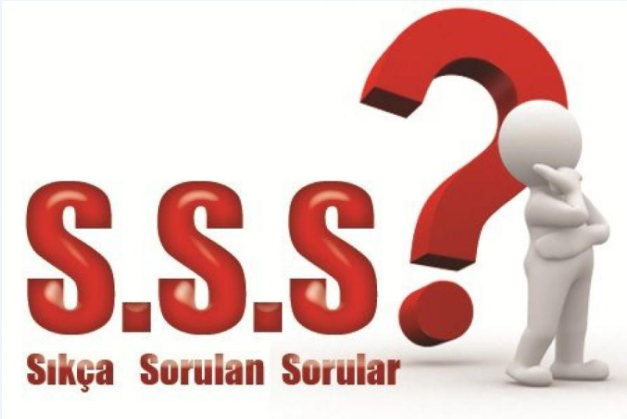 Yürürlükte olan etik kurallar mı e-Posta olarak gönderilecek?

Bakanlığın belirlediği etik kurallar var mı?

Biz etik kurallar belirleyebilir miyiz?
Genel Şart
Standart
Bileşen
Birinci Çeyrek Dönem Eylemleri
Kontrol Ortamı
Misyon ve Vizyon 
Gönderilen e-Posta Görseli 
ve Gönderilen e-Posta İçeriği
Misyon, organizasyon yapısı ve görevler: İdarelerin misyonu ile birimlerin ve personelin görev tanımları yazılı olarak belirlenmeli, personele duyurulmalı ve idarede uygun bir organizasyon yapısı oluşturulmalıdır.
İdarenin  misyonu yazılı olarak belirlenmeli, duyurulmalı ve personel tarafından benimsenmesi sağlanmalıdır.
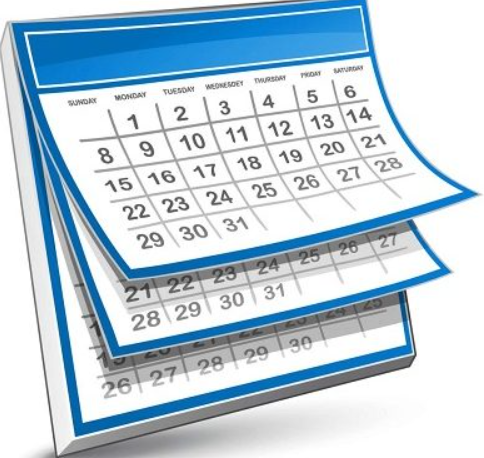 E.2.1.1
Harcama Birimi düzeyinde Bakanlığımızın misyon ve vizyonunun personelce benimsenmesine yönelik iç kontrol sorumlusu tarafından tüm personele misyon ve vizyonun  e-Posta olarak gönderilmesi
Merkez Birimler/
İl Sağlık Müdürlükleri
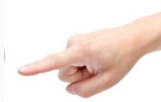 Birinci Çeyrek Dönem Eylemleri
E.2.1.1 Harcama Birimi düzeyinde Bakanlığımızın misyon ve vizyonunun personelce benimsenmesine yönelik iç kontrol sorumlusu tarafından tüm personele misyon ve vizyonun  e-Posta olarak gönderilmesi
Sıkça Yapılan Hatalar
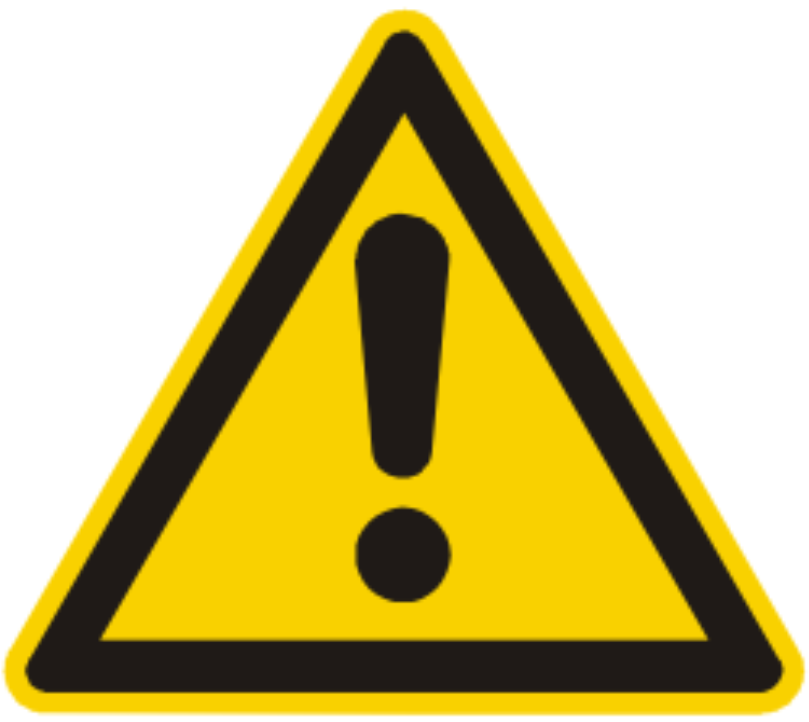 Bakanlığımızın misyon ve vizyonu yerine Harcama birimi tarafından belirlenen misyon ve vizyonun e posta gönderilmesi.
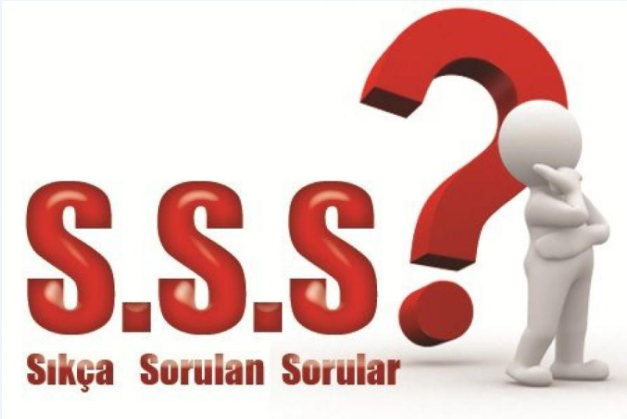 Harcama birimi bazında misyon ve vizyon belirlenecek mi?

Misyon ve Vizyon resmi yazı ile tüm personele gönderilebilir mi?
[Speaker Notes: Bakanlık ve harcama biriminin belirlediği misyon ve vizyon birlikte gönderebilir mi?]
Genel Şart
Standart
Bileşen
Birinci Çeyrek Dönem Eylemleri
Kontrol Ortamı
Sözleşmeli Yönetici USES Eğitimi Durum Raporu
Misyon, organizasyon yapısı ve görevler: Personelin Yeterliliği ve Performansı: İdareler, personelin yeterliliği ve görevleri arasındaki uyumu sağlamalı, performansın değerlendirilmesi ve geliştirilmesine yönelik önlemler almalıdır.
Mesleki yeterliliğe önem verilmeli ve her görev için en uygun personel seçilmelidir.
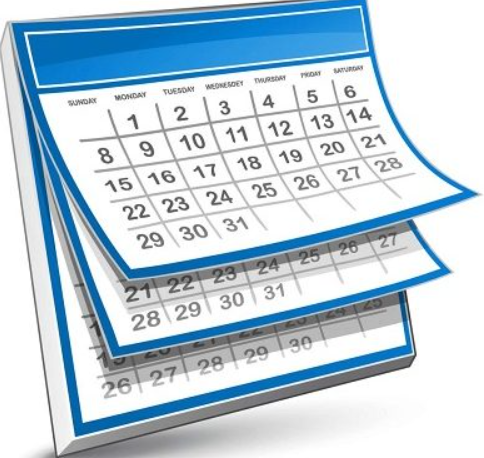 E.3.3.1
Sözleşme imzalayan İl Sağlık Müdürü/Başkan/Başkan Yardımcılarının "Sağlık Yöneticilerine Yönelik Eğitim Programları Faaliyetleri" eğitiminin ilgili yıl içerisinde USES üzerinden tamamlama durumunun raporlanması (Eğitim alacak yöneticiler Sağlık Hizmetleri Genel Müdürlüğü tarafından Bakanlık ilgili sisteminden alınacaktır)
Sağlık Hizmetleri Genel Müdürlüğü
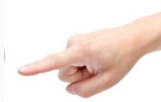 Genel Şart
Standart
Bileşen
Birinci Çeyrek Dönem Eylemleri
İl Sağlık Müdürlükleri Yöneticilerinin Tamamının USES Eğitimini Tamamlaması (Strateji Geliştirme Başkanlığı tarafından Sağlık Hizmetleri Genel Müdürlüğünden alınan yönetici listesi)
Kontrol Ortamı
Misyon, organizasyon yapısı ve görevler: Personelin Yeterliliği ve Performansı: İdareler, personelin yeterliliği ve görevleri arasındaki uyumu sağlamalı, performansın değerlendirilmesi ve geliştirilmesine yönelik önlemler almalıdır.
Mesleki yeterliliğe önem verilmeli ve her görev için en uygun personel seçilmelidir.
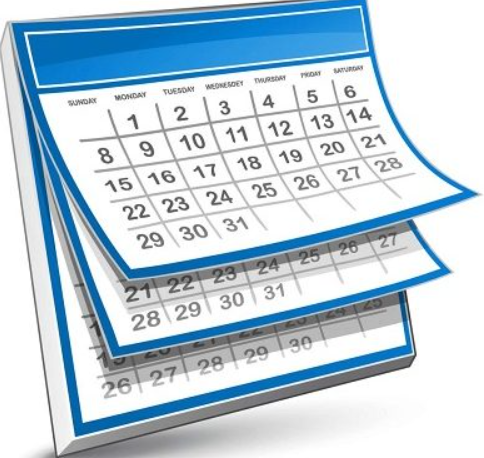 E.3.3.2
İl Sağlık Müdürlükleri
01.01.2020 tarihinden itibaren sözleşme imzalayan İl Sağlık Müdürü/Başkan/Başkan Yardımcılarının ilgili yıl içerisinde (ilgili yılın 4. çeyrek dönemde sözleşme imzalayan yöneticilerin en geç ertesi yılın 1. çeyrek dönem sonuna kadar) tamamının USES üzerinden eğitimlerini tamamlaması
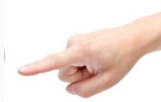 Birinci Çeyrek Dönem Eylemleri
E.3.3.2 01.01.2020 tarihinden itibaren sözleşme imzalayan İl Sağlık Müdürü/Başkan/Başkan Yardımcılarının ilgili yıl içerisinde (ilgili yılın 4. çeyrek dönemde sözleşme imzalayan yöneticilerin en geç ertesi yılın 1. çeyrek dönem sonuna kadar) tamamının USES üzerinden eğitimlerini tamamlaması
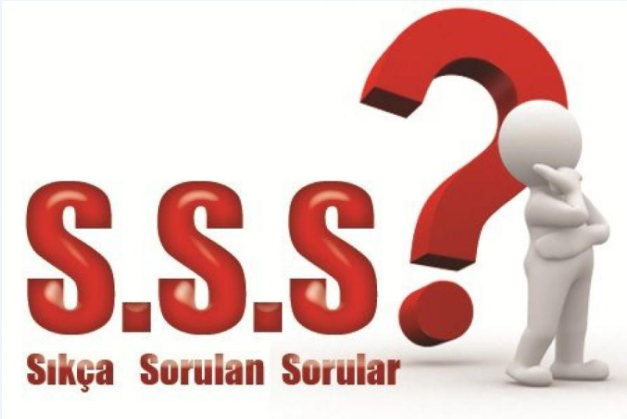 Eğitimin başladığından nasıl haberdar olacağız?

Eğitim uzun mu?

Yöneticilere eğitimi İç Kontrol sorumlusumu bildirecek?

Eğitimi tamamlamayan yöneticilerimiz var ne yapacağız?
[Speaker Notes: Bakanlık ve harcama biriminin belirlediği misyon ve vizyon birlikte gönderebilir mi?]
Genel Şart
Standart
Bileşen
Birinci Çeyrek Dönem Eylemleri
Kontrol Ortamı
Üç Aylık Durum Raporu (Her Başkanlık Ayrı Ayrı)
Misyon, organizasyon yapısı ve görevler: İdarelerin misyonu ile birimlerin ve personelin görev tanımları yazılı olarak belirlenmeli, personele duyurulmalı ve idarede uygun bir organizasyon yapısı oluşturulmalıdır.
Her düzeydeki yöneticiler verilen görevlerin sonucunu izlemeye yönelik mekanizmalar oluşturmalıdır.
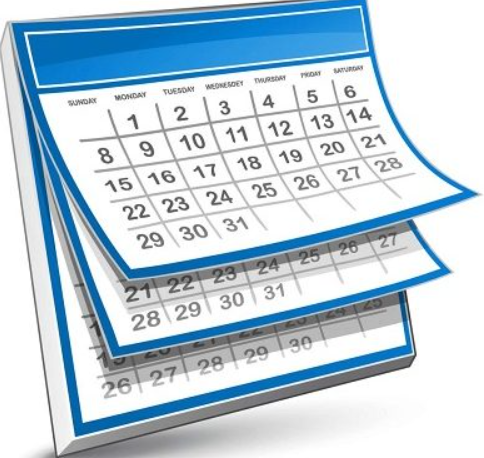 E.2.7.1
İl Sağlık Müdürlükleri
Başkanlık düzeyinde görev alanı ile ilgili Üç Aylık Durum Raporunun hazırlanması
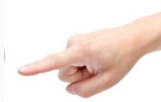 İlgili Üç Aylık Durum Raporu
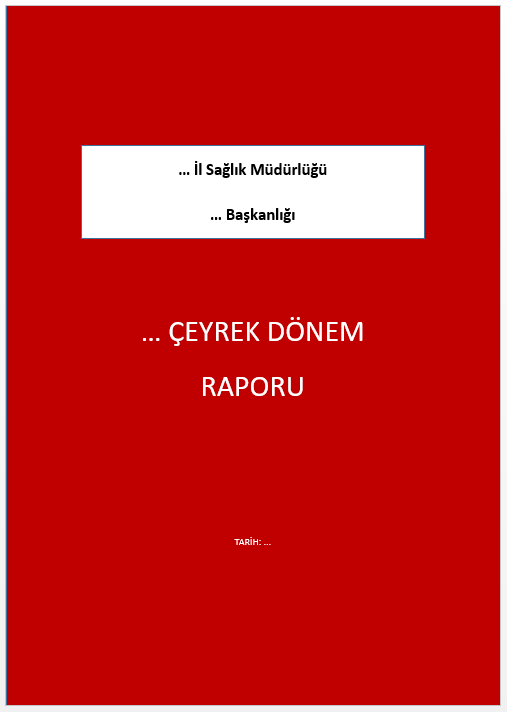 Sağlık Bakanlığı Taşra Teşkilatı Kadro Standartları ile Çalışma Usul ve Esaslarına Dair Yönerge’ de
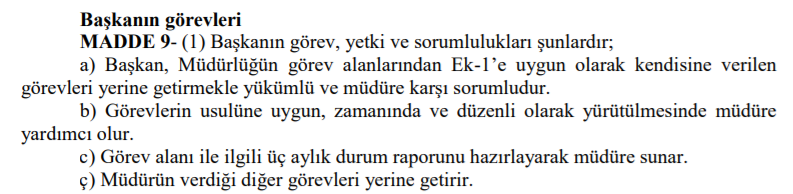 Birinci Çeyrek Dönem Eylemleri
E.2.7.1 Başkanlık düzeyinde görev alanı ile ilgili Üç Aylık Durum Raporunun hazırlanması
Genel Şart
Standart
Bileşen
Birinci Çeyrek Dönem Eylemleri
Bilgi ve İletişim
Eğitim Görselleri
Katılımcı Listesi
Bilgi ve İletişim: İdareler, birimlerinin ve çalışanlarının performansının izlenebilmesi, karar alma süreçlerinin sağlıklı bir şekilde işleyebilmesi ve hizmet sunumunda etkinlik ve memnuniyetin sağlanması amacıyla uygun bir bilgi ve iletişim sistemine sahip olmalıdır.
İdarenin iş ve işlemlerinin kaydı, sınıflandırılması, korunması ve erişimini de kapsayan, belirlenmiş standartlara uygun arşiv ve dokümantasyon sistemi oluşturulmalıdır.
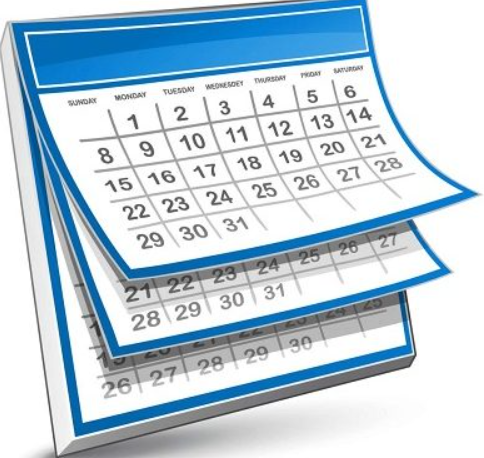 E.15.6.2
Harcama Birimi düzeyinde ilgili personel tarafından Standart Dosya Planı kodlarına ilişkin eğitim düzenlenmesi 
(yüz yüze/uzaktan)
İl Sağlık Müdürlükleri
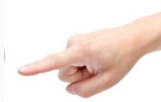 Birinci Çeyrek Dönem Eylemleri
E15.6.2 Harcama Birimi düzeyinde ilgili personel tarafından Standart Dosya Planı kodlarına ilişkin eğitim düzenlenmesi (yüz yüze/uzaktan)
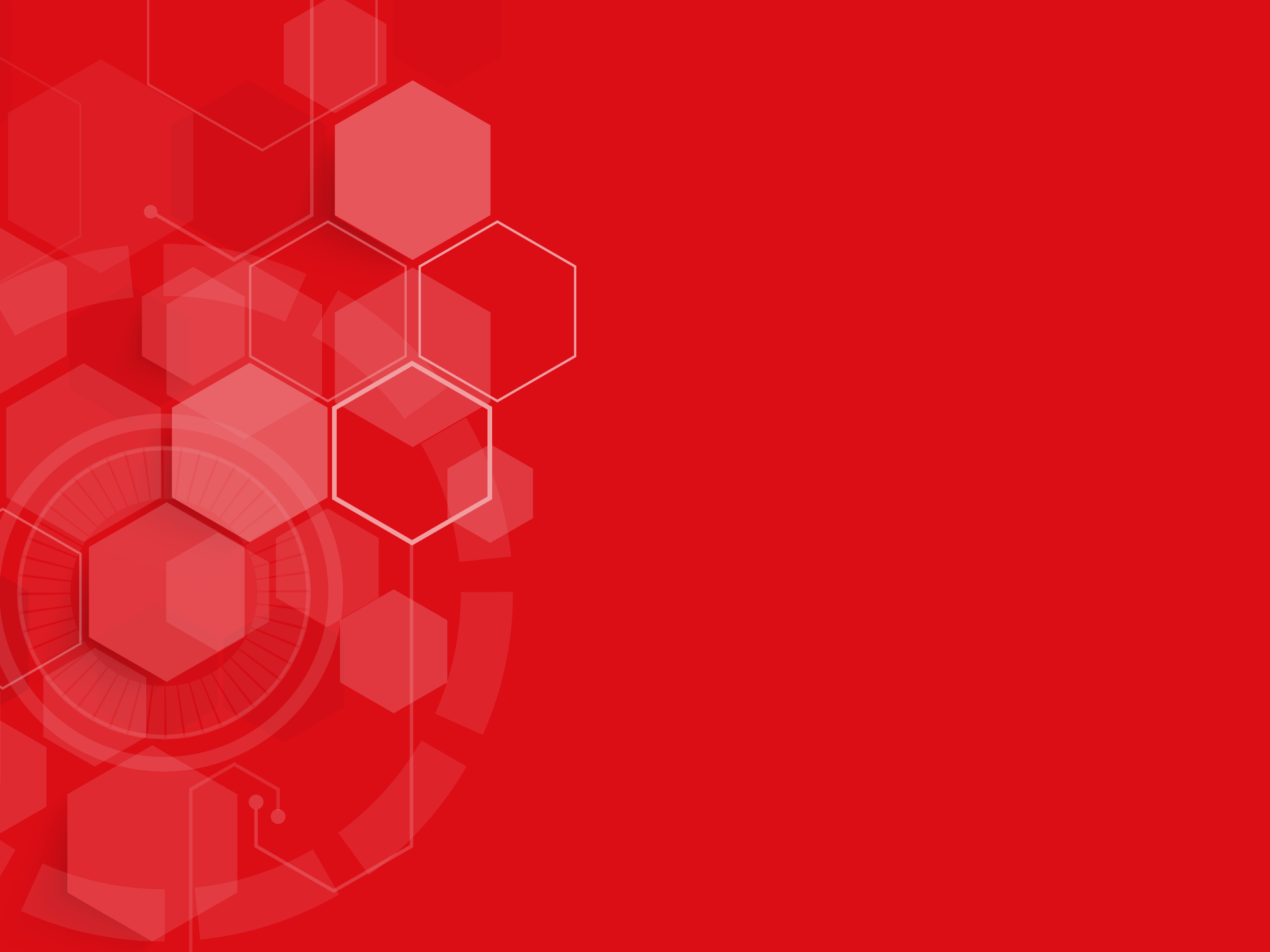 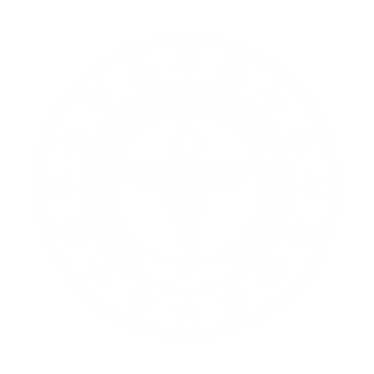 STRATEJİ GELİŞTİRME BAŞKANLIĞI
İÇ KONTROL EYLEMPLANI PUANLAMA SİSTEMİ
Eylem Planı Puanlama Rehberi
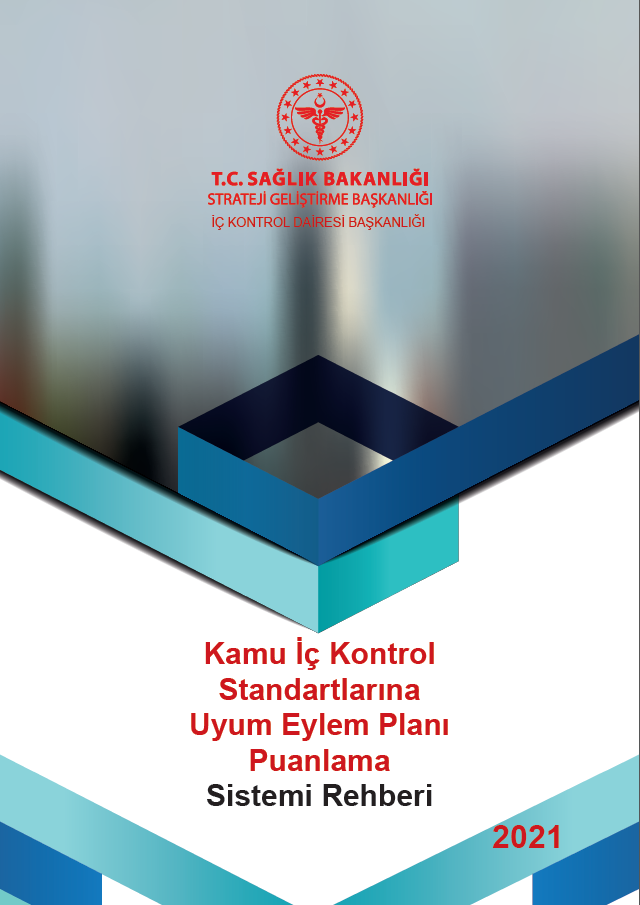 Kamu İç Kontrol Standartlarına Uyum Eylem Planı Puanlama Sistemi Rehberi ile tüm eylemlerin nasıl puanlandığı hakkında geniş bir bilgilendirme yapmaktayız
Puanlama Sistemi
Eski Veri Giriş Ekranı
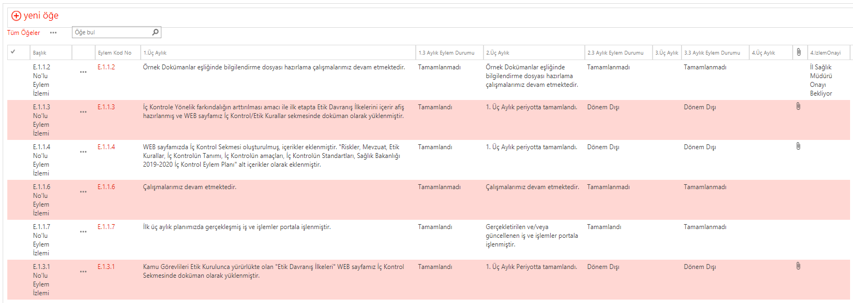 İç Kontrol Sistemi İzleme ve Değerlendirme Programı Veri Giriş Ekranı
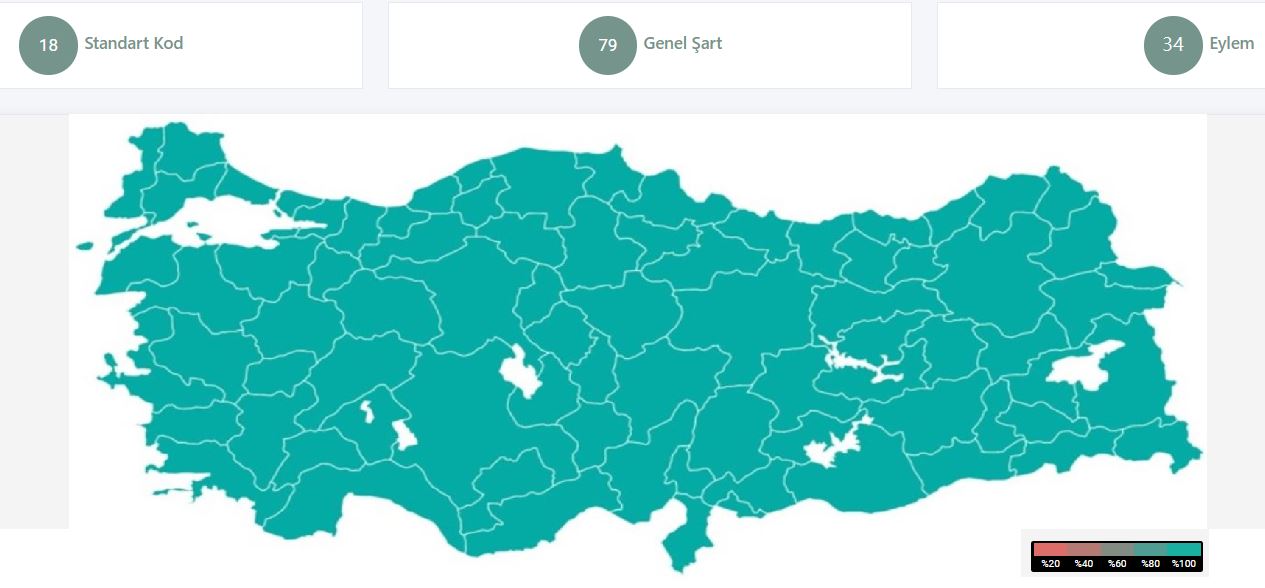 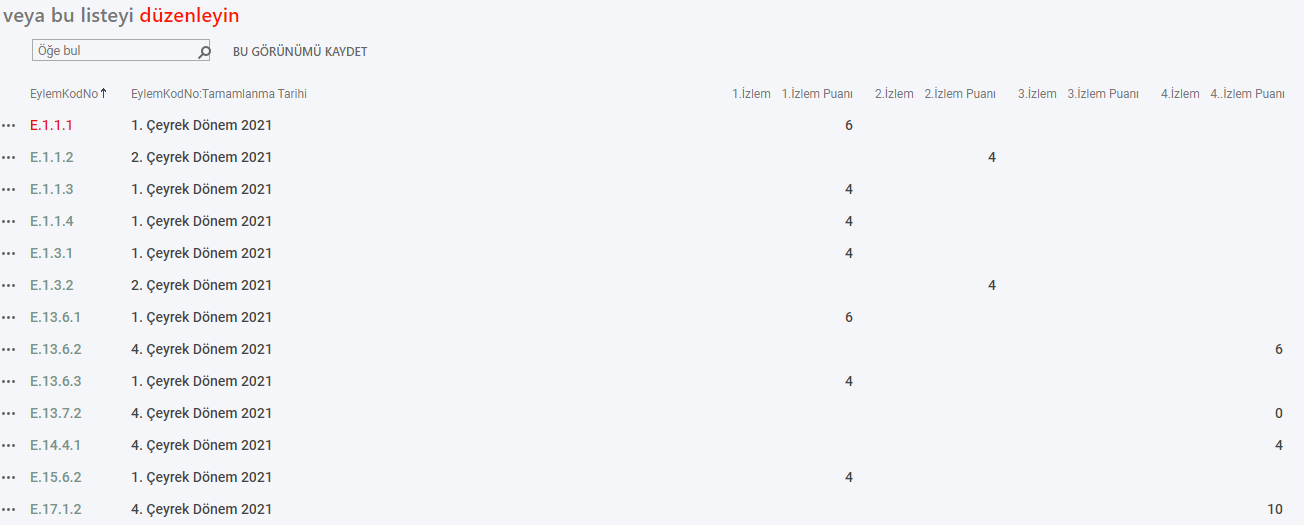 Puanlandırma Sistemi Genel Şartlar
Eylemler üçer aylık periyotlarda izlenmektedir.
Hiç bir eylem sorumlu dönemi dışında puanlamaya etki etmemektektir.
Eylemlerden tam paun alınabilmesi için eylemlerin ilgili döneminde gerçekleştirilmesi, istenen çıktıların ise nitelik ve nicelik bakımından eksiksiz olması gerekmektedir.
Söz konusu eylem sorumlu olduğu dönem dışında yapıldığında ise dönemine göre ilgili eyleme verilecek puanın sırasıyla 1 dönem sonra yapıldığında %75, 2 dönem sonra yapıldığında %50 ve 3 dönem sonra yapıldığında %25’i oranında ilgili olduğu döneme eklenecektir.
Puanlandırma Sistemi Genel Şartlar
Puanlandırma Sistemi Genel Şartlar
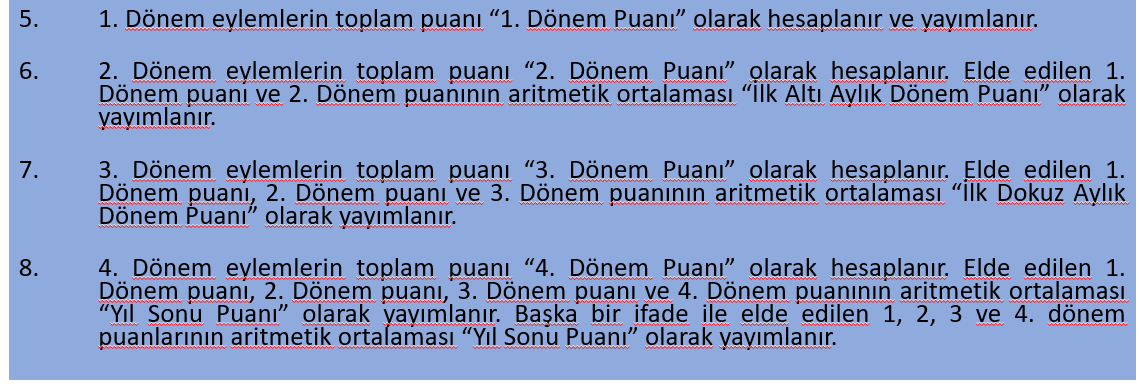 Puanlandırma Sistemi Genel Şartlar
Sözleşmeli Yönetici Gösterge Kartı
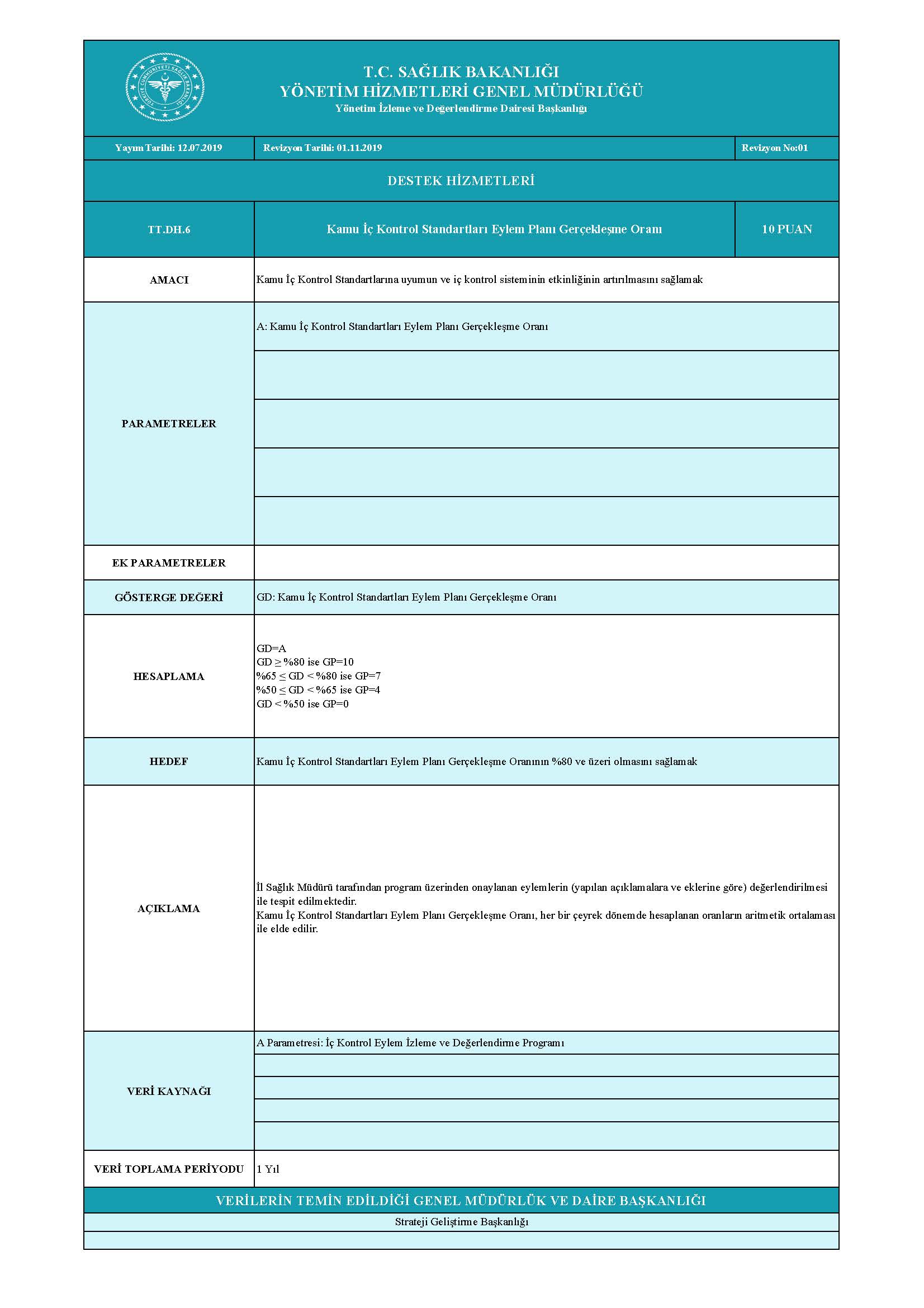 GD≥%80 GP=10
%80<GD≥%65 GP=7
%65<GD≥%50 GP=4
 GD<%50 ise GP=0
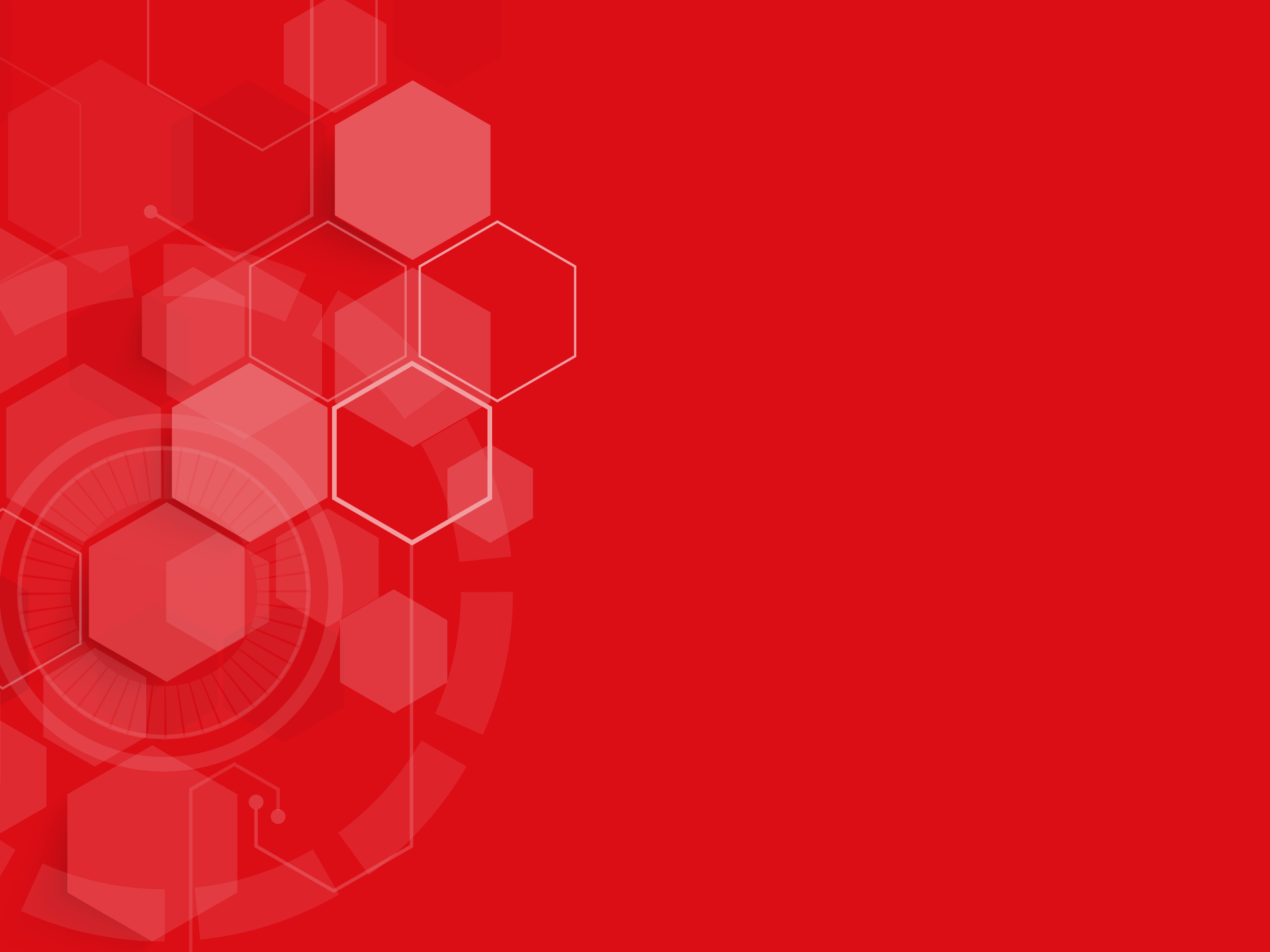 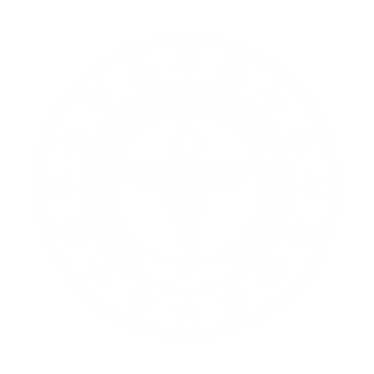 STRATEJİ GELİŞTİRME BAŞKANLIĞI
İÇ KONTROL SİSTEMİ İZLEMEVEDEĞERLENDİRME PROGRAMI
Sıkça Yapılan Hatalar
İl Sağlık Müdürü, Destek hizmetleri Başkanı, Destek hizmetleri Başkan yardımcısı ve sisteme resmi yazı ile görevlendirilmiş olan personel görevinden ayrılıp yerine yeni bir yönetici veya personel görevlendirildiği zaman İç Kontrol Daire Başkanlığına bilgi verilmemektedir. Bu durum ise eylemlere veri girişi ve onay zamanlarında sizlere ve bizlere sıkıntı yaratmaktadır,

İç Kontrol Sistemi sorumlu personel görevlendirmeleri başkanlığımıza resmi yazı ile bildirilmez ise sisteme tanımlama yapılmamaktadır,

Resmi yazı ile görevlendirilen personelin tanımlama bilgileri                      (Ad Soyadı/Sağlık e-Posta adresi) İç Kontrol Daire Başkanlığına eksik gönderilmektedir,
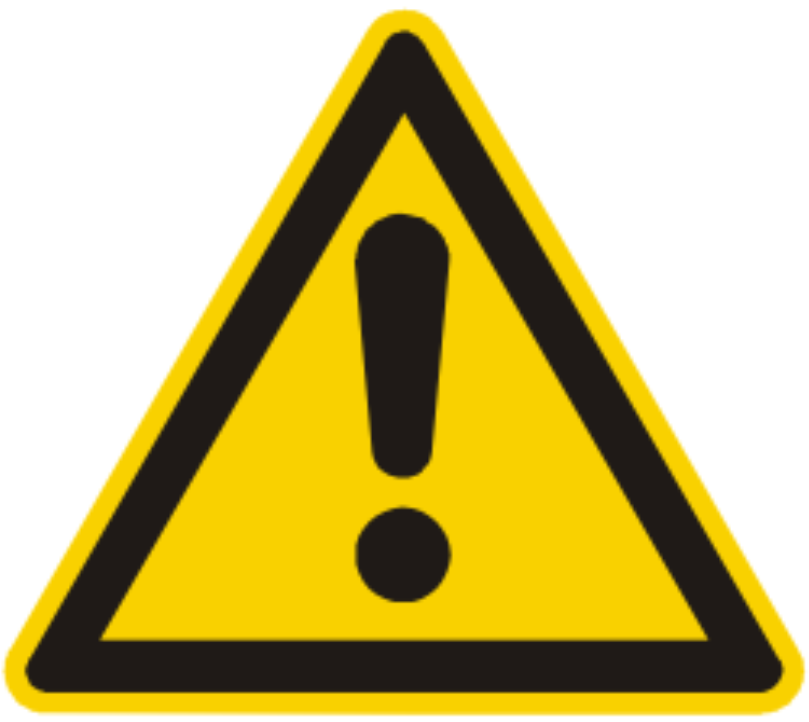 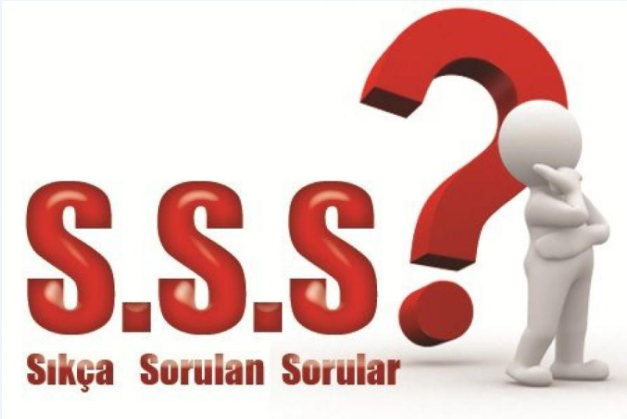 Hatalı veya eksik ek ekledim silebilir miyim?

Sisteme neden giriş yapamıyorum?

Yeni bir personel göreve başladı sisteme ekleyebilir miyiz?

Sisteme birden fazla ek ekleyemiyorum!

Eylemlerin Formlarını nereden bulabilirim?
TEŞEKKÜRLER…
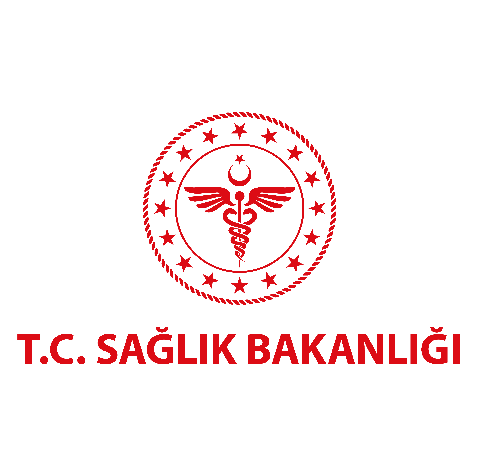 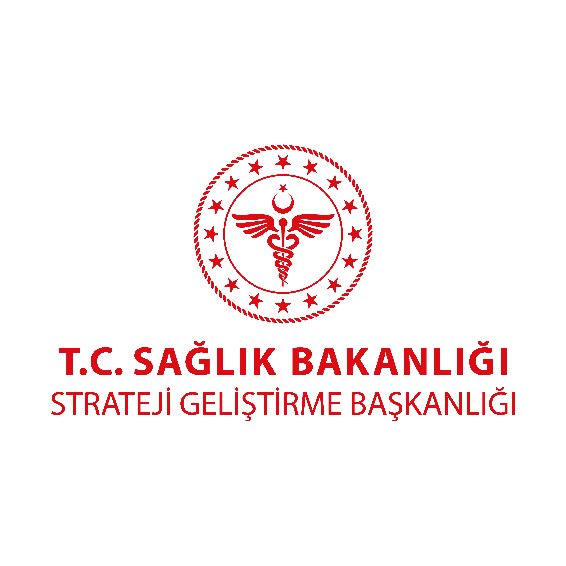 Strateji Geliştirme Başkanlığı
İç Kontrol Dairesi Başkanlığı
İç Kontrol Sistemi İzleme ve Değerlendirme Birimi

Üniversiteler Mah. Dumlupınar Bulvarı 6001. Cad. No:9 Çankaya/ Ankara 06800
İletişim: 0 (312) 573 71 18
E-posta: strj.ickontrol@saglik.gov.tr
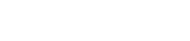 İÇK™2021